Closing the Hydrogen Economy Policy Gap
A White Paper by Jonathan Witt
CEI Fellow
Product of Lasting Value
Map of Government Policies and Initiatives
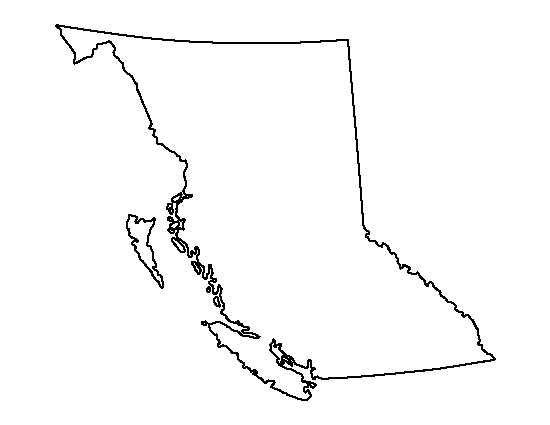 Leading developer of fuel cells technology. Invests in fueling stations and R&D. One public hydrogen fueling stations with another planned to be open soon in 2018. Has the Hydrogen Fueling Infrastructure Program.
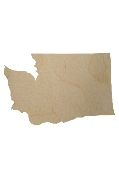 No laws solely addressing a hydrogen economy. Two laws that mention hydrogen as an alternative. Two laws promoting alternative fuels to gasoline.
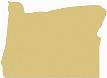 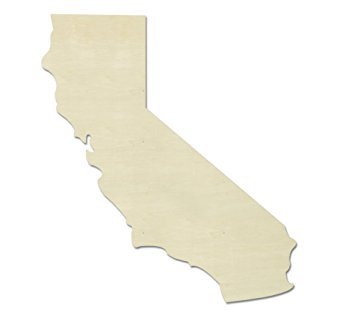 Zero Emission Vehicle (ZEV) Deployment Support Laws. MOU with 8 other states on ZEV deployment and infrastructure building, including a mandate to cooperate with hydrogen providers to encourage market growth.
Over 32 laws, regulations, and agency initiatives related to a hydrogen economy and fueling stations. By 2050, 87% of vehicles on road must be ZEV.  62 funded stations, planned to all be open to the public by 2020.
https://www.afdc.energy.gov/fuels/laws/HY
California Hydrogen Fueling Station Map: A Role Model for Hydrogen Policy
California has committed up to $20 million a year up to 2024 for building up to 100 hydrogen fueling station.
 By 2050, 86% of vehicles will be ZEV. 
Currently 62 stations. 
Report on the state of fuel cell electric vehicles and fueling stations due every June and recommendations to the California Energy Commission made.
http://californiaarb.maps.arcgis.com/apps/webappviewer/index.html?id=99be905d3127405e81851fd60b19cda2
https://www.afdc.energy.gov/fuels/laws/HY
British Columbia
Investing in a hydrogen fueling station network. 
Using Powertech Labs fueling stations in Surrey, BC. 
Claims to be world leader in funding fuel cell research and is considered a major breakthrough market for fuel cell car manufacturers.
Will build up infrastructure in the Lower Mainland first. 
The Hydrogen Fueling Infrastructure Program is managed by the Canadian Hydrogen & Fuel Cell Association. 
Second station to be complete 2018.
https://www2.gov.bc.ca/gov/content/industry/electricity-alternative-energy/transportation-energies/clean-transportation-policies-programs/clean-energy-vehicle-program/hydrogen-fuelling
Has set a target competitiveness of < $4/gge
gge 1 kg H2 = 1 gallon gasoline energy equivalent
Plans to make hydrogen into ammonia to burn later to make water, nitrogen, and energy. 
Offers Alternative Fuel Loans and Clean School Bus Grants. 
State rebate program for ZEV and PHEV
MOU with CA, CT, MD, MA, NJ, NY, RI, VT to support deployment of ZEVs through involvement in the ZEV Program Implenetation Task Force. Adequate infrastructure in these states by 2025. 
“Assess and develop potential deployment strategies and infrastructure requirements for the commercialization of hydrogen fuel cell vehicles.”
And a few more clean air, alternative vehicles, and fuel standards laws.
Oregon
https://www.afdc.energy.gov/fuels/laws/HY
http://www.oregon.gov/energy/energy-oregon/Pages/Hydrogen.aspx
Washington
Alternative Fuel Commercial Vehicle Tax Credit
The alternatives are natural gas, propane, hydrogen, dimethyl ether, or electricity
Alternative Fuel Vehicle (AFV) Tax Exemption
Exempts AFVs that use the fuels above from a tax of sales and use. 
Volkswagen Settlement Allocation
15% of WA Volkswagen Mitigation Trust Fund to be used for light duty ZEV charging infrastructure. 
Low Carbon Fuel and Fuel-Efficient Vehicle Acquisition Requirement
WA agencies must consider buying AFVs if life time cost competitive. 
36 mpg target.
https://www.afdc.energy.gov/fuels/laws/HY
Nikola Motors Primed to Expand Hydrogen
https://nikolamotor.com/stations
Recommendations
WA needs to step up its game. 
All the other west coast states and provinces have defined hydrogen infrastructure programs whereas WA has none. 
WA has no laws solely dedicated to hydrogen economy. 
WA should consider utilizing the models from these other states and join the MOU that Oregon and California are a part of. 
WA has vast resources for hydrogen electrolysis. This is an opportunity to attract businesses, jobs, and be at the forefront of a new industry.